Innovazione Sociale
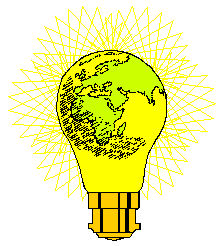 Alfonso Molina
Direttore Scientifico, Fondazione Mondo Digitale
Professor ofTechnologyStrategy, The Universityof Edinburgh
Innovazione Sociale
L’Innovazione sociale comprende nuove strategie, concetti, idee e organizzazioni che soddisfano bisogni sociali di tutti i tipi - dalle condizioni di lavoro all’educazione allo sviluppo della comunità, alla salute – e ciò rinforza ed espande la società civile (Wikipedia) 

Social innovation refers to new strategies, concepts, ideas and organizations that meet social needs of all kinds — from working conditions and education to community development and health — and that extend and strengthen civil society. (Wikipedia)
Innovazione Sociale – Chi sono i beneficiari?
I beneficiari dell’Innovazione Sociale sono o l’intera società, come nel caso dell’educazione pubblica, o i settori più svantaggiati della popolazione, come i poveri, i disabili, i disoccupati, i rifugiati, etc.

In altre parole, non è un’innovazione commerciale a beneficio esclusivo degli individui e gruppi più privilegiati nella società.
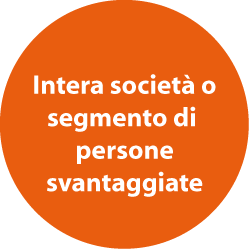 INCLUSIONE è una parola chiave nell’innovazione sociale
Innovazione Sociale – Che Si Innova?
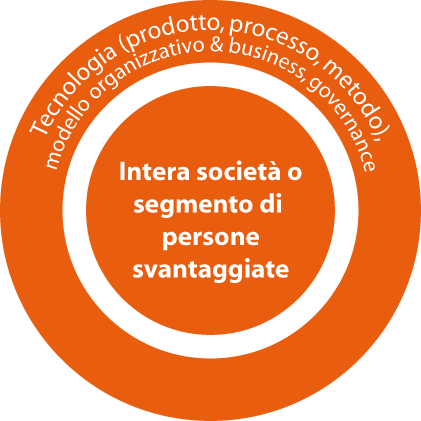 Innovazione Sociale – Che Tipo di Problemi si Affrontano?
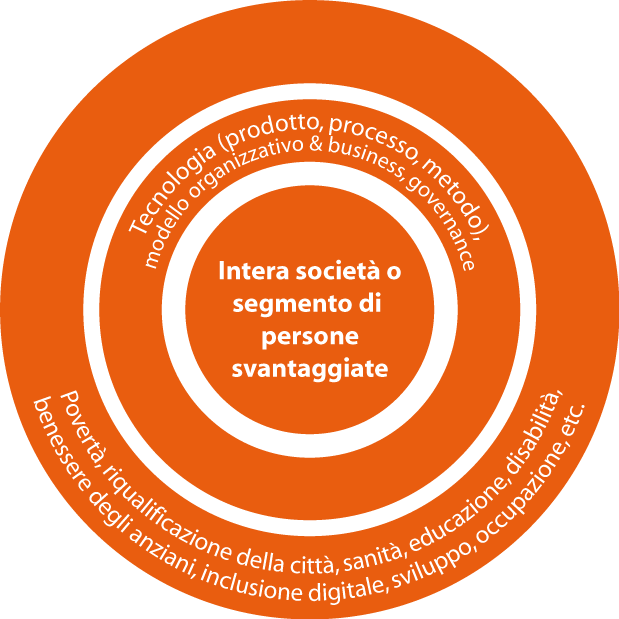 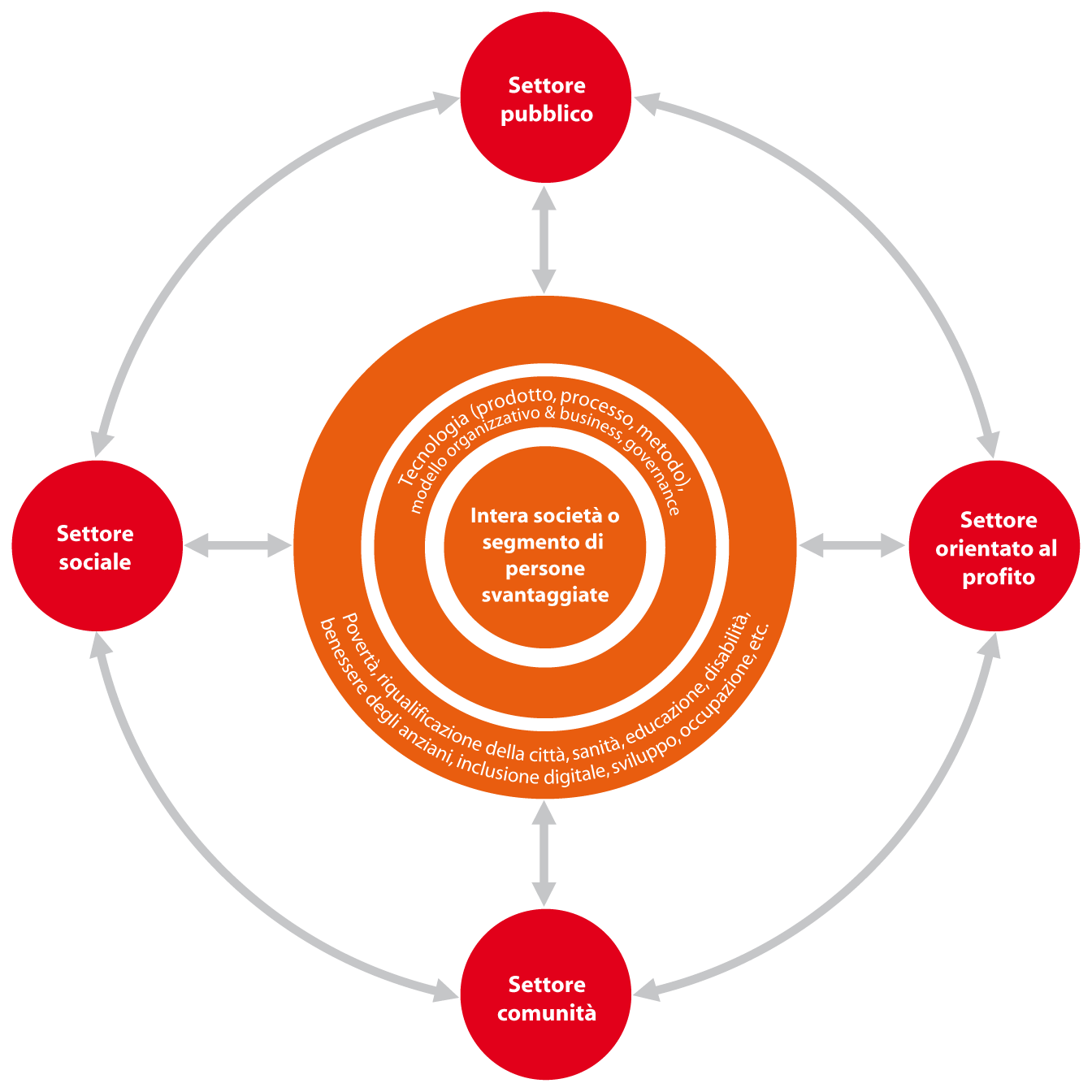 Organizzazione del
 settore pubblico
Innovazione Sociale - 
Chi Contribuisce?
Organizzazione del settore orientato al profitto
Organizzazione del settore sociale
Organizzazione del
 settore comunitario
Nonni su Internet
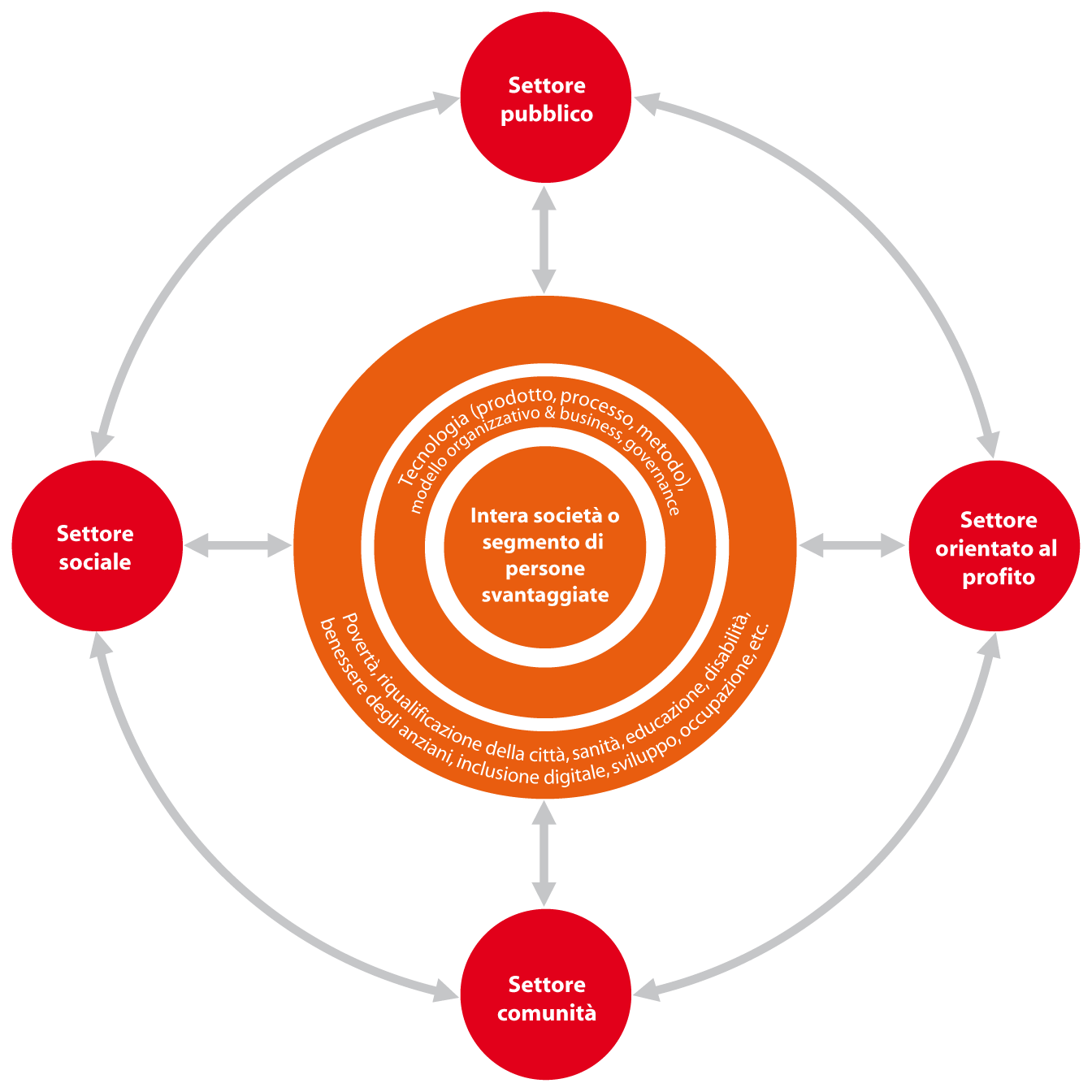 Organizzazione del
 settore pubblico
Province
Regione
Aziende 
sanitarie
Comuni
Strutture assistenziali per anziani
Scuole
Organizzazione del settore orientato al profitto
Organizzazione del settore sociale
Cooperative 
di servizi
Aziende ICT
Anziani 
esclusi e 
Studenti
Fondazione Mondo Digitale
Aziende ICT
per la salute
Auser
Anteas
Associazioni di volontariato locale
Centri di Anziani
Organizzazione del
 settore comunitario
Nuovo spettro di Organizzazioni dal Settore Sociale al Settore Forprofit
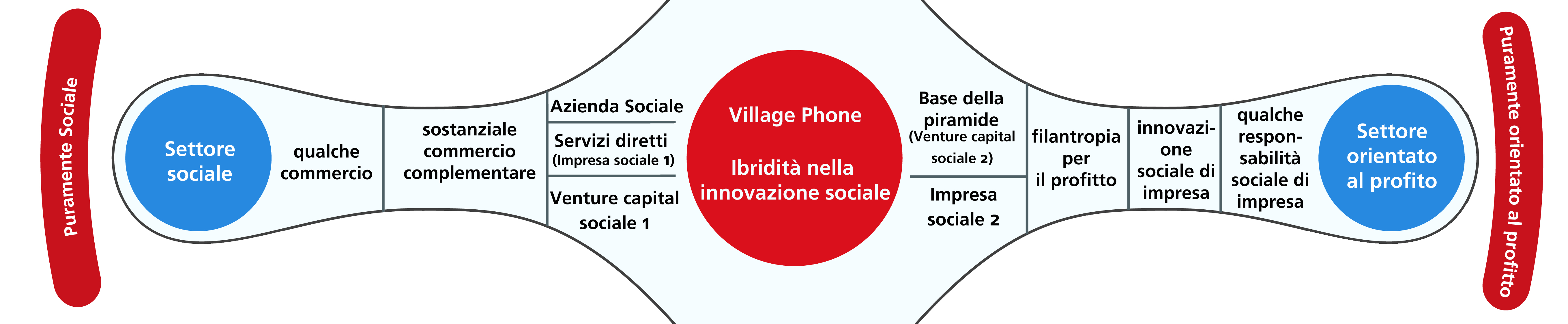 Molte Grazie!